František Šanda,
Fyzikální ústav  Univerzity Karlovy

KK5, 2.patro
sanda@karlov.mff.uni.cz
http://alma.karlov.mff.cuni.cz/sanda
intro : teorie dynamických spekter
Korespondence mezi:   
              
experimentálním  designem  a  Feynmanovými  diagramy
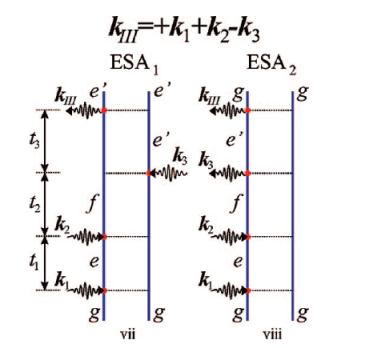 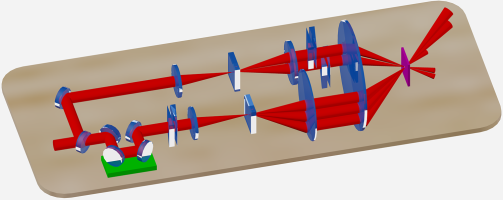 TEoRIE dvojité kvantové koherence a optická spektra
Annihilaci molekulárních excitací 





 odpovídá diagram
 ( design                               )



Témata: teorie anihilace, anomální transport/difuze excitace, design experimentu
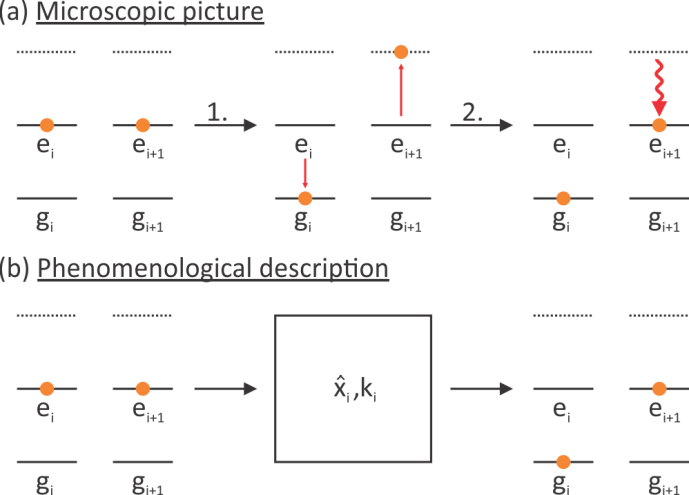 Dvouexcitonové  stavy na válci
Model optických vlastností tubulárního agregátu: 
  soustava dvouhladinových molekul s uspořádanými  dipóly
Fyzikální model
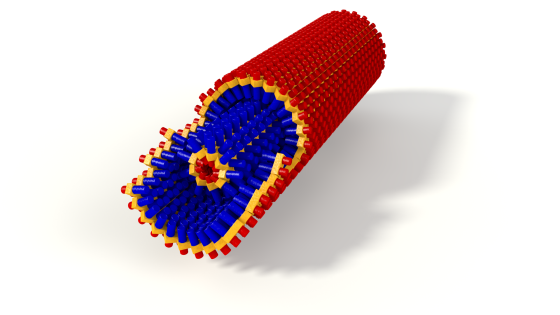 podélné exciované stavy
Agregát organických světločivých molekul
cyklické excitované stavy
Struktura jednoexcitovaných stavů: 
  podélné stavy -  Blochovy stavy krystalu
  cyklické stavy -   obdobné benzenu aj.


více excitací na válci: nezávislost?
     ne tak úplně:  Pauliho exkluze                                
                            excitonová anihilace (po difuzi na válci)


Úkol: popsat strukturu a dynamiku stavů se dvěma excitacemi